next Generation assessment INFORMATION 
NIGHT
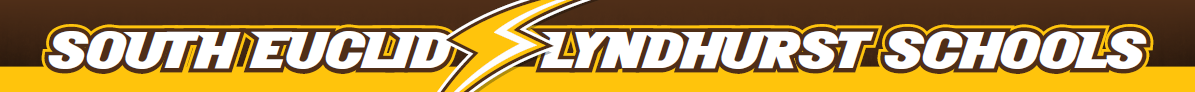 The destination school community
Memorial Junior High School

Kathybel Ortiz, M. Ed

January 22, 2015

6:30pm
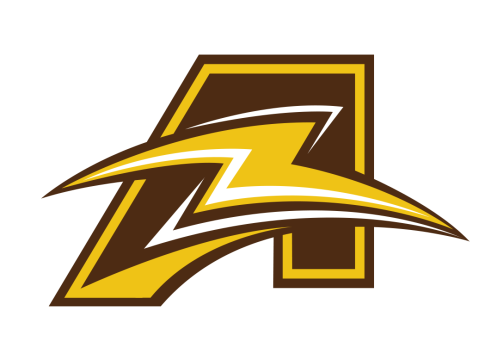 Agenda
Next Generation Assessments
PARCC- what is it?
Relationship Between Next Generation Assessments and Common Core State Standards
PARCC Components
AIR- what is it? 
What is SEL Doing To Prepare Our Students
Resources Available
Question and Answer
Next generation assessments
PARCC (Reading & Math)
			&
AIR (Science & Social Studies)
PARCC- What does it mean???
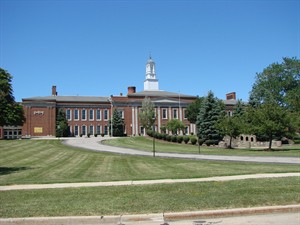 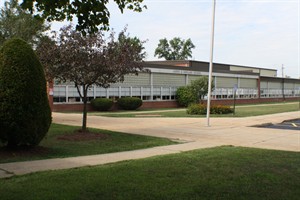 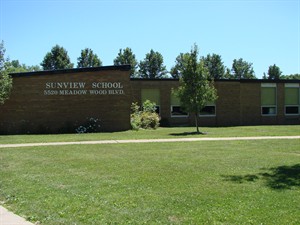 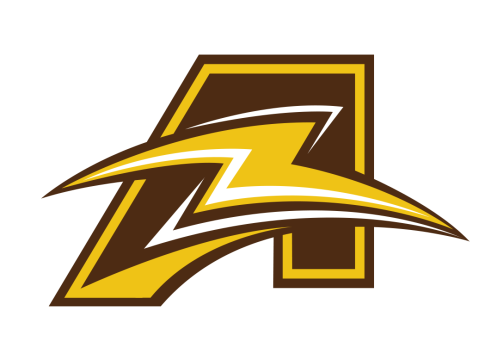 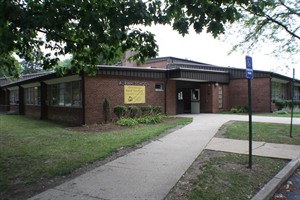 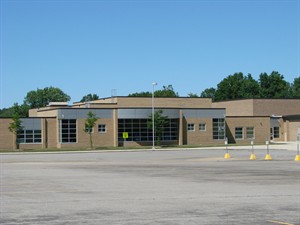 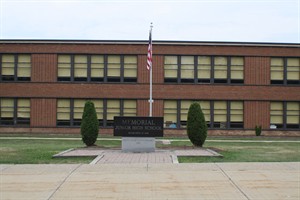 PARCC- What does it mean?
The Partnership for Assessments of Readiness for College and Careers (PARCC) 

A group of 19 states working together to develop a common set of computer-based K-12 assessments in English Language Arts/Literacy and Math linked to the new, more rigorous Common Core State Standards (CCSS)

Common Assessments aligned with the Common Core State Standards
Relationship Between next generation assessments and state standards
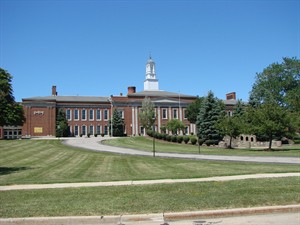 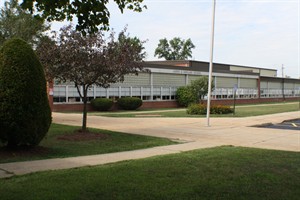 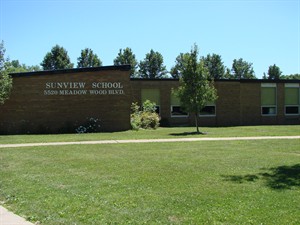 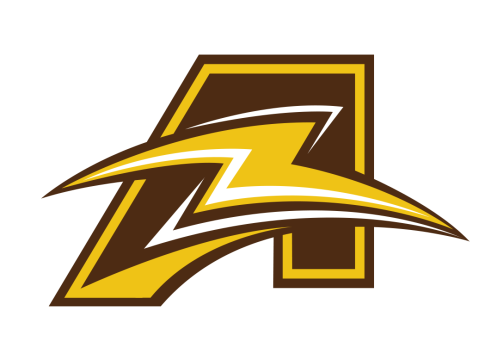 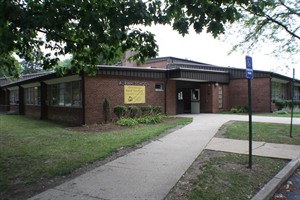 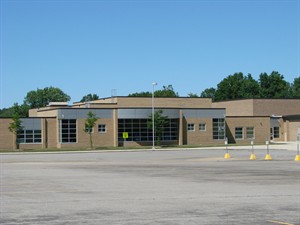 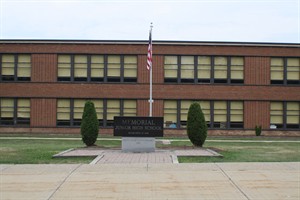 Next generation assessments and common core state standards
In June 2010 Ohio adopted the CCSS, now known as Ohio’s New Learning Standards, to provide a clear, consistent expectation of what students should know in core subjects as they progress through grades K-12

PARCC and AIR assessments are directly aligned to the CCSS

Measures student progress toward these new, more rigorous standards in core subjects
Ohio’s new learning standards
Aligned with college and career readiness

Include rigorous content and application of knowledge through higher-order thinking skills

Provide performance-based collaborative activities and assessments

Integrate literacy across content areas, including science and social studies

Place stronger emphasis on informational text, research, and technology-media skills
PARCC assessment components
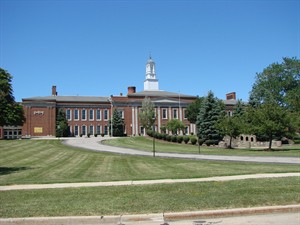 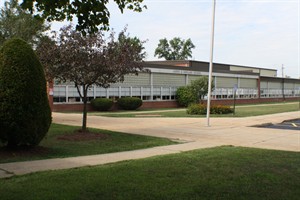 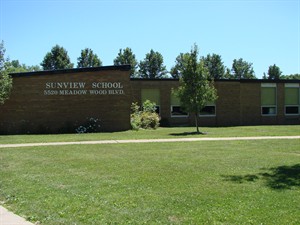 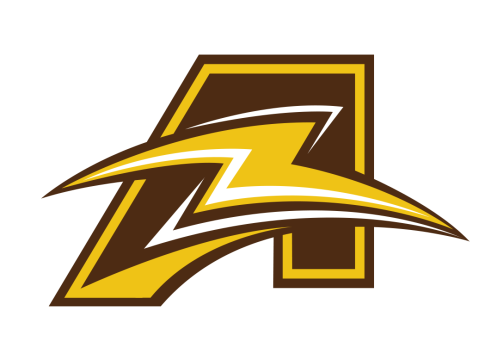 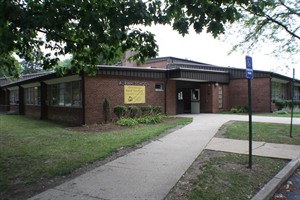 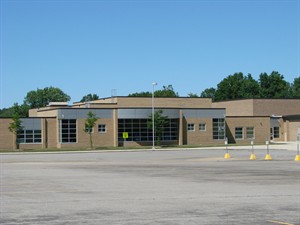 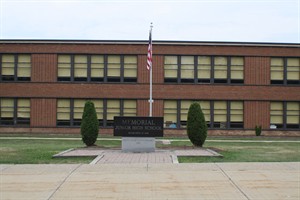 Goals of parcc consortium
Create high-quality assessments

Ensure that every child is on a path to college and career readiness 

Support educators in the class with valuable data

Develop 21st century technology based assessments

Provide parents, teachers and administrators targeted student achievement data to differentiate and drive instruction

Allow for comparisons with other states and international benchmarks
Purpose of the PARCC
Determine whether students are college, career ready or on track
Assess the full range of the Common Core State Standards, including standards that are difficult to measure (ex. speaking, listening, synthesizing and applying text and multi media)

Utilize innovative approaches to measure student growth over time
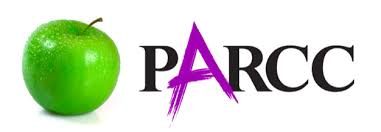 Components of the new generation assessments
Performance Based Assessments (PBA)
End of Year Assessments (EOY)
Both Include the following
Constructed Response
Extended Performance tasks
Evidence-Based Selected Response (EBSR)
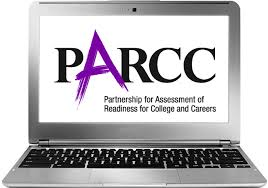 Performance based assessment (PBA) 
Testing schedule
Administered 75% through the school year

Flexible Testing Window: February 17- March 6

Math 1 (February 17); Math 2 (February 19);                            ELA 1 (February 24); ELA 2 (February 26);
ELA 3 (March 3)
8th grade Science (March 5)
Performance based assessment (PBA) 
Content
ELA/Literacy PBA will focus on writing effectively while analyzing related texts. Tasks: Literacy Analysis, Research Simulation, and Narrative Writing

Math PBA will focus on applying skills, concepts, and understanding to solve multi-step problems requiring abstract reasoning, precision, perseverance, and strategic use of tools.
End of year assessment (EOY) 
testing schedule
Administered 90 % through the school year

Flexible Testing Window–April 13- May 15

Math 1 (April 14); Math 2 (April 16);                          ELA 1 (April 21); ELA 2 (April 23); 
8th grade Science (May 5)
End of year assessment (EOY) content
Overall focus on innovative, short answer questions and items to measure concepts and skills

ELA/Literacy EOY will focus on demonstrating comprehension of literary and informational texts and definition of words based on reading of texts rather than memorization

Math EOY will focus on demonstrating understanding of mathematical concepts , procedures and short applications
Performance based assessment Time on task (PARCC): Grade 7-8
ELA/Literacy 		
			Session 1 	Session 2 	Session 3 	
Testing Time	 	75 min	90 min	60 Min
Total Time		225 minutes
				Math 								Session 1 	Session 2 	
Testing Time	 	80 min	70 min	
Total Time		150 minutes
End of year assessment Time on task (PARCC): Grade 7-8
ELA/Literacy 		
			Session 1 	Session 2 	
Testing Time		60 min	60 min
Total Time		120 minutes
				Math 								Session 1 	Session 2 	
Testing Time	 	80 min	75 min	
Total Time		155 minutes
Let’s take a look at parcc samples for grades 7-8
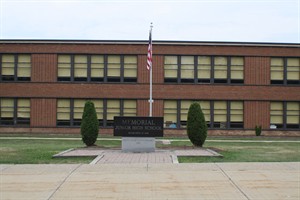 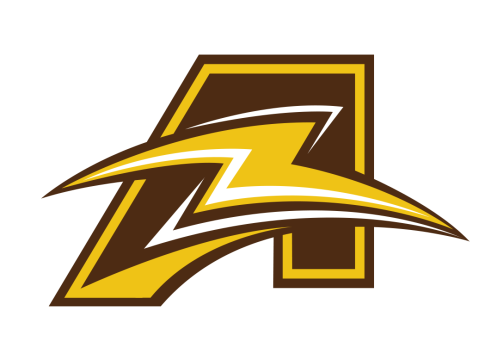 E/la Grade 7 (PARCC) sample item
CLAIMS
	Earhart and Noonan lived as castaways on Nikumaroro Island. 	
	Earhart and Noonan’s plane crashed into the Pacific Ocean 	
	People don’t really know where Earhart and Noonan died. 

Part A: Highlight the claim that is supported by the most relevant and sufficient facts within “Earhart’s Final Resting Place Believed Found.” 
Part B: Select two facts within the article that best provide evidence to support the claim selected in Part A.
Math Grade 8 (PARCC) sample item
PARCC Calculator policy
Grades 6-7-Will allow a four function calculator with square root

Grade 8- Will allow for a scientific calculator

District provided
Old assessment vs new assessment
parcc Writing prompt
Writing prompt on oaa
You have read two texts about famous people in American history who solved a problem by working to make a change.
Write an article for your school newspaper describing how Eliza and Carver faced challenges to change something in America.
In your article, be sure to describe in detail why some solutions they tried worked and others did not.
Tell how the challenges each one faced were the same and how they were different.
Read the writing prompt below and complete writing activity
Jump out of bed! Look at weather.  Perfect weather.
Write a story about a day when the weather seemed perfect.
AIR- What does it mean???
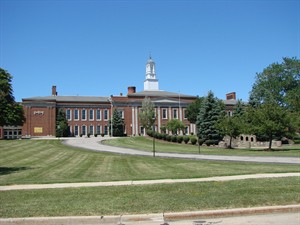 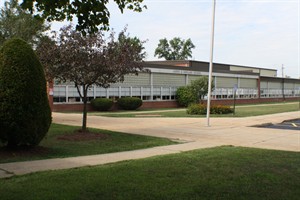 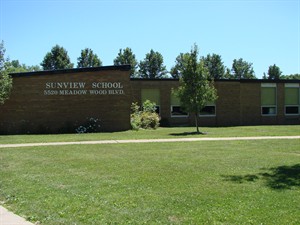 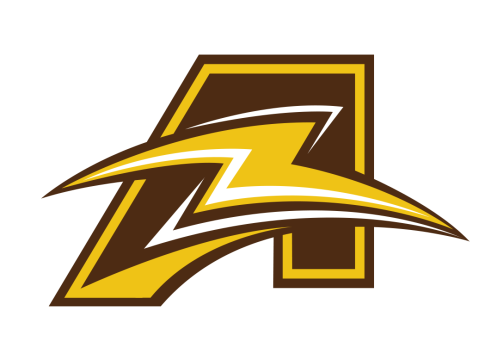 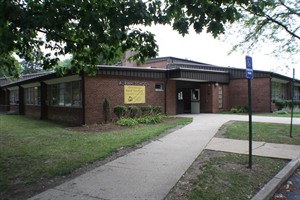 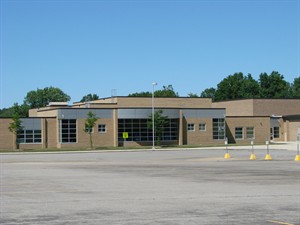 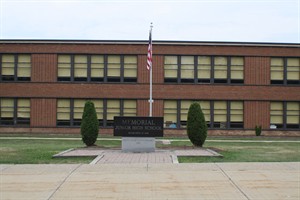 air
American Institute for Research

Ohio will administer Science and Social Studies assessments using the AIR testing delivery system
Performance based assessment Time on task (AIR): Grade 8
Science 

Testing Time		75 minutes
End of year assessment (EOY) Time on task (AIR): Grade 8
Science 

Testing Time		75 minutes
Let’s take a look at an AIR Science sample for grades 8
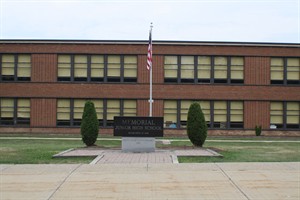 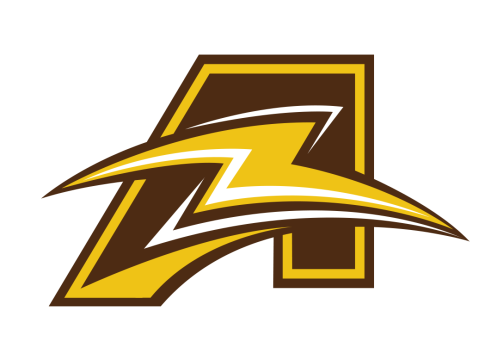 Science Grade 8 (AIR) sample item
A scientist is studying a chemical reaction. She predicts that after the reaction
the products will have less chemical potential energy than the reactants
had originally.

The scientist observes the reaction, and notes that no light or sound is
produced. However, other observations support the scientist’s prediction that
the total chemical potential energy has decreased.

Describe one observation that would support her prediction.
Write your answer in the Answer Document.
What is sel doing to support our students
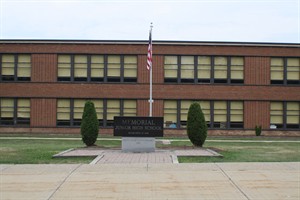 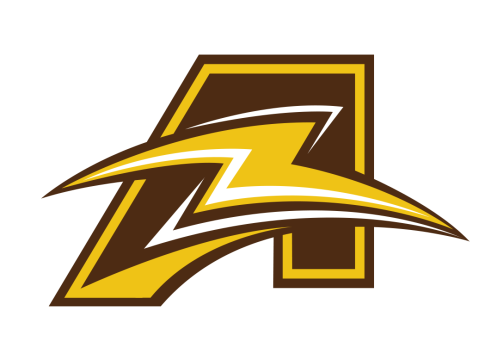 How are we preparing for PARCC
Full implementation of Ohio’s New Learning Standards
Math and Literacy programs are aligned to the CCSS
Assessment questions are aligned to New Generation Assessments
Focus on informational text (non fiction), citing evidence, and critical analysis
Focus on fact fluency and problem solving
Use of internet resources including PARCC website
Ongoing professional development for teachers and administrators
Now vs. the future
2014-2015 school year PARCC  and AIR will be done with paper and pencil 

2015-2016 school year PARCC and AIR will be computer-based
How can you help prepare your child
Expose to literature and support them in making connections
Practice automaticity of math facts!!
Encourage multi-step mathematical problem solving
Have  them justify their answers
Practice typing as much as possible (see SEL website  -student links)
Utilize the PARCC Sample Questions & Practice Tests
Utilize the resources on the SEL, ODE, PARCC , NWOCA and National PTA websites
Daily sustained reading
Parent resources
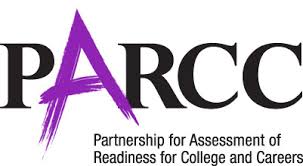 www.parcconline.org 

http://nextgen.nwoca.org

www.sel.k12.oh.us

http://education.ohio.gov/

Common Core Resources 
http://www.pta.org/commoncore
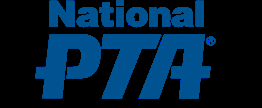 Q/A